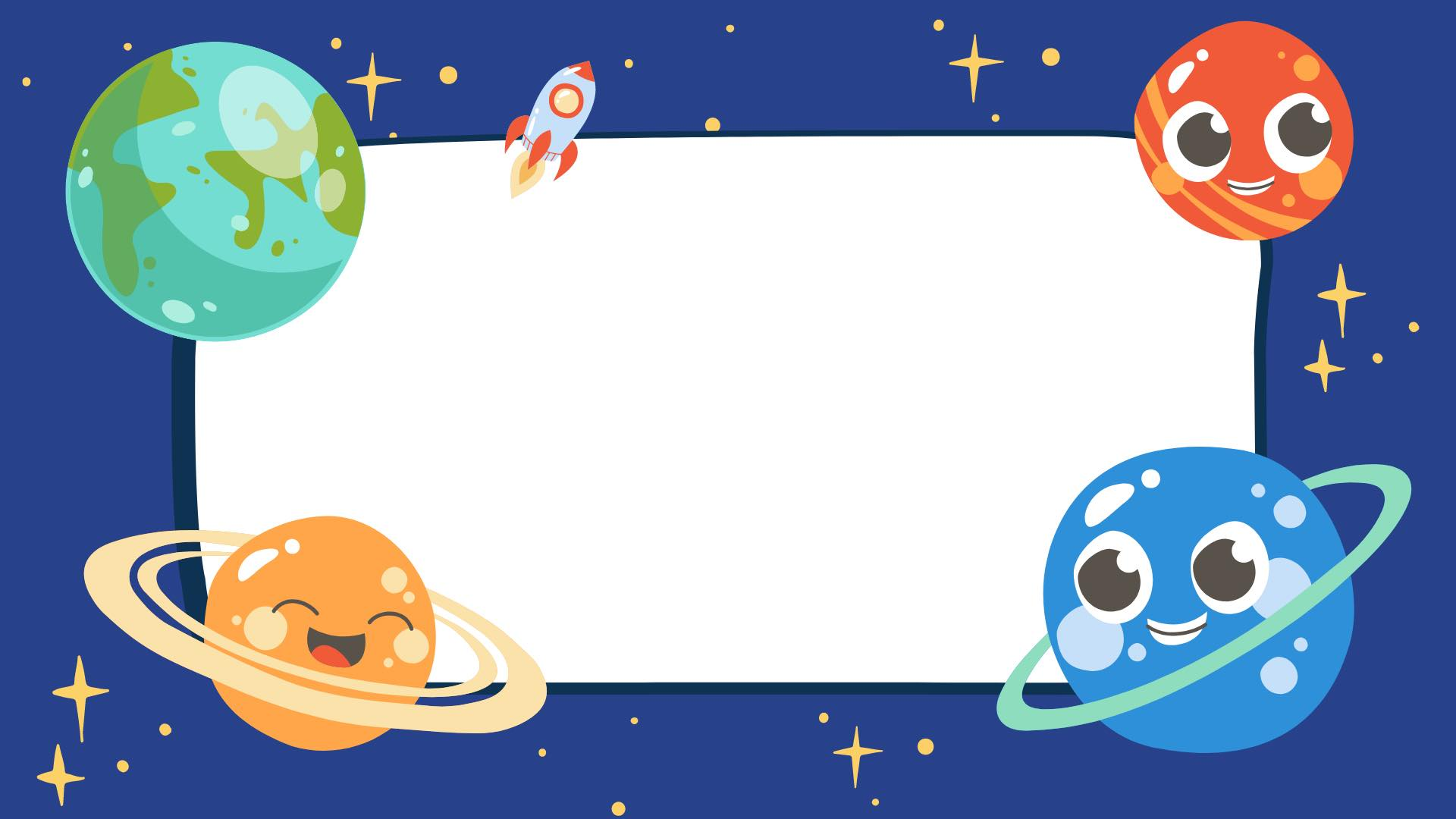 TIẾNG VIỆT
LỚP 4
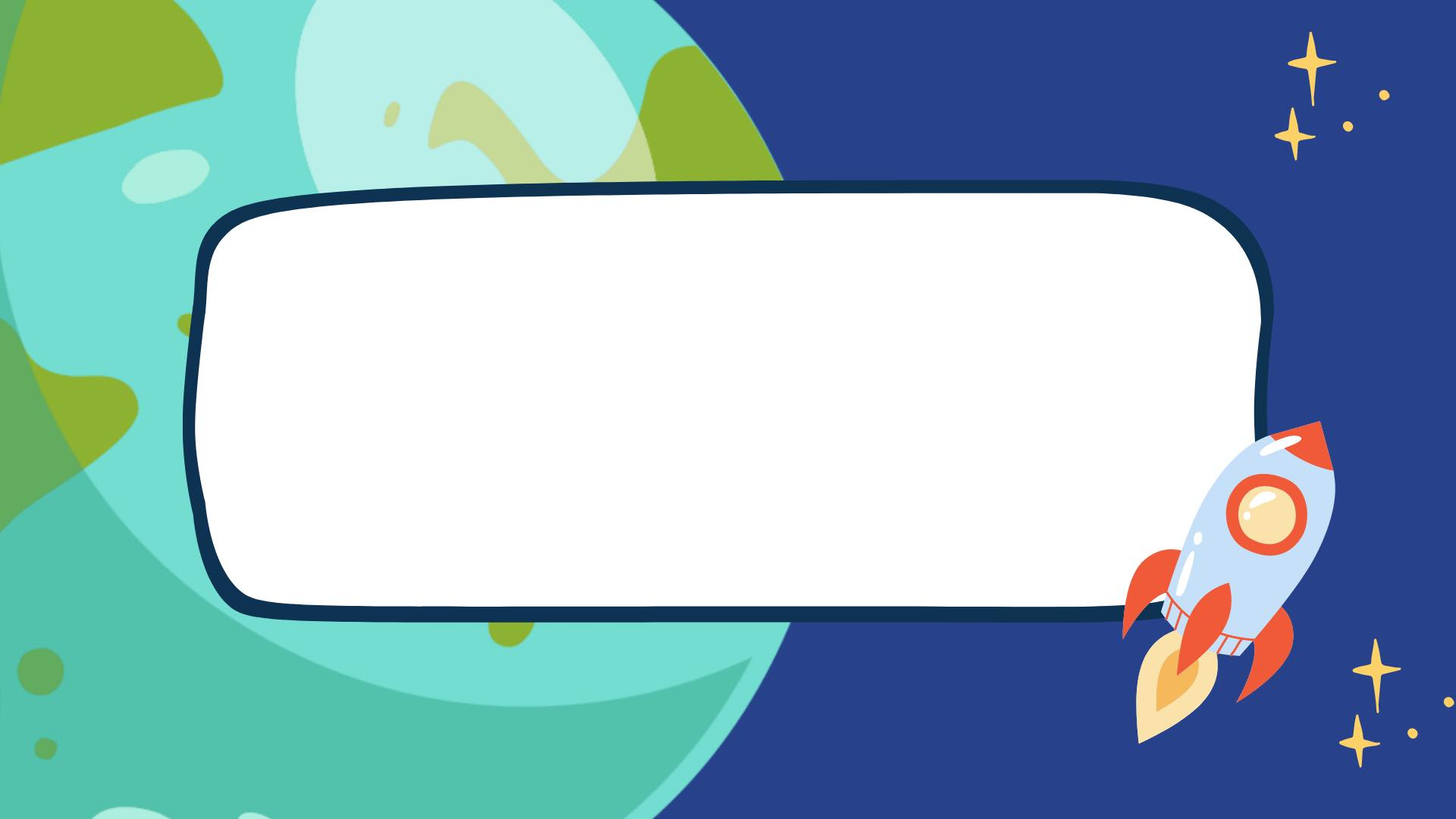 KHỞI ĐỘNG
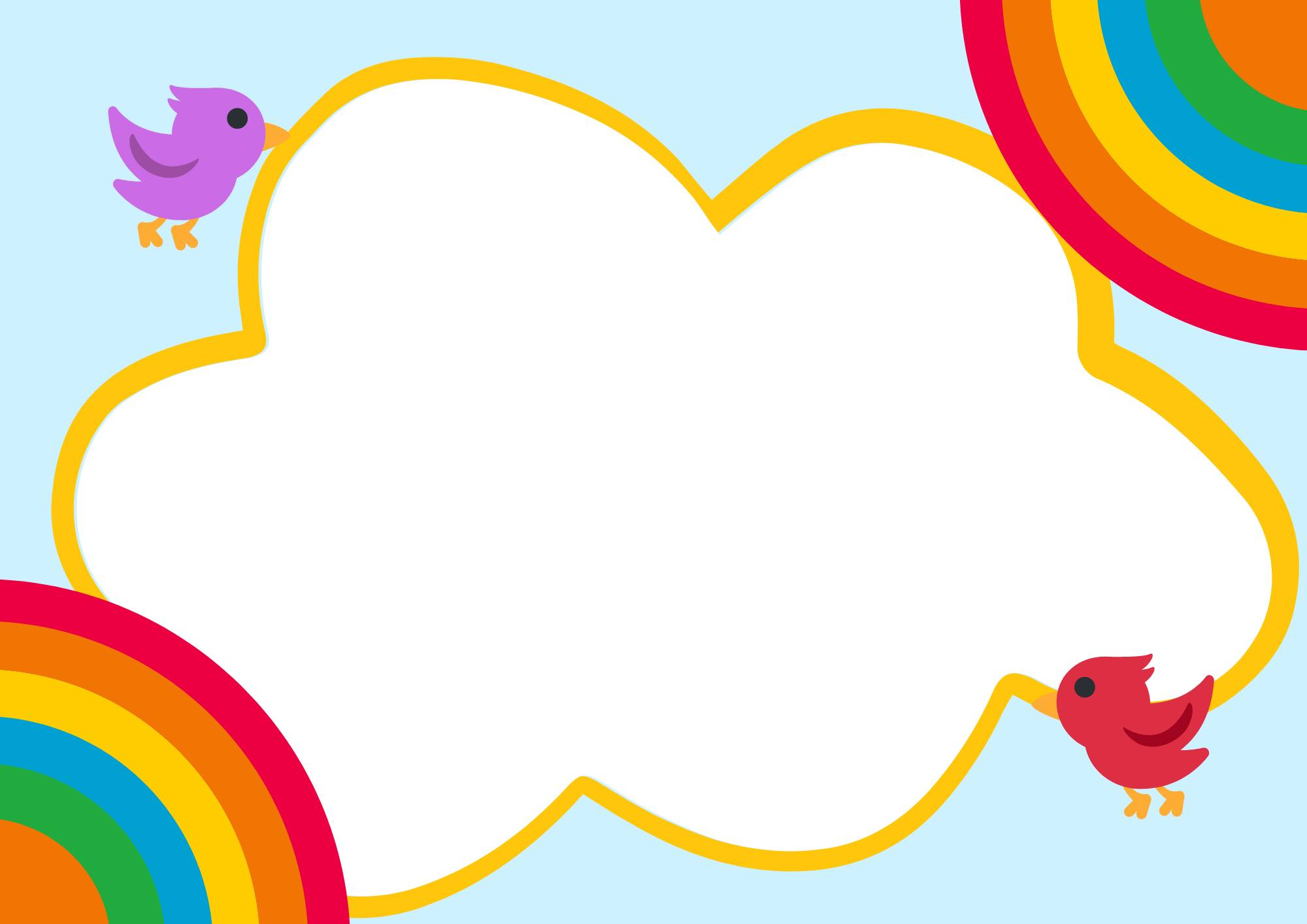 Thi kể các từ chỉ sự vật và cho biết từ đó được dùng để trả lời cho câu hỏi nào?
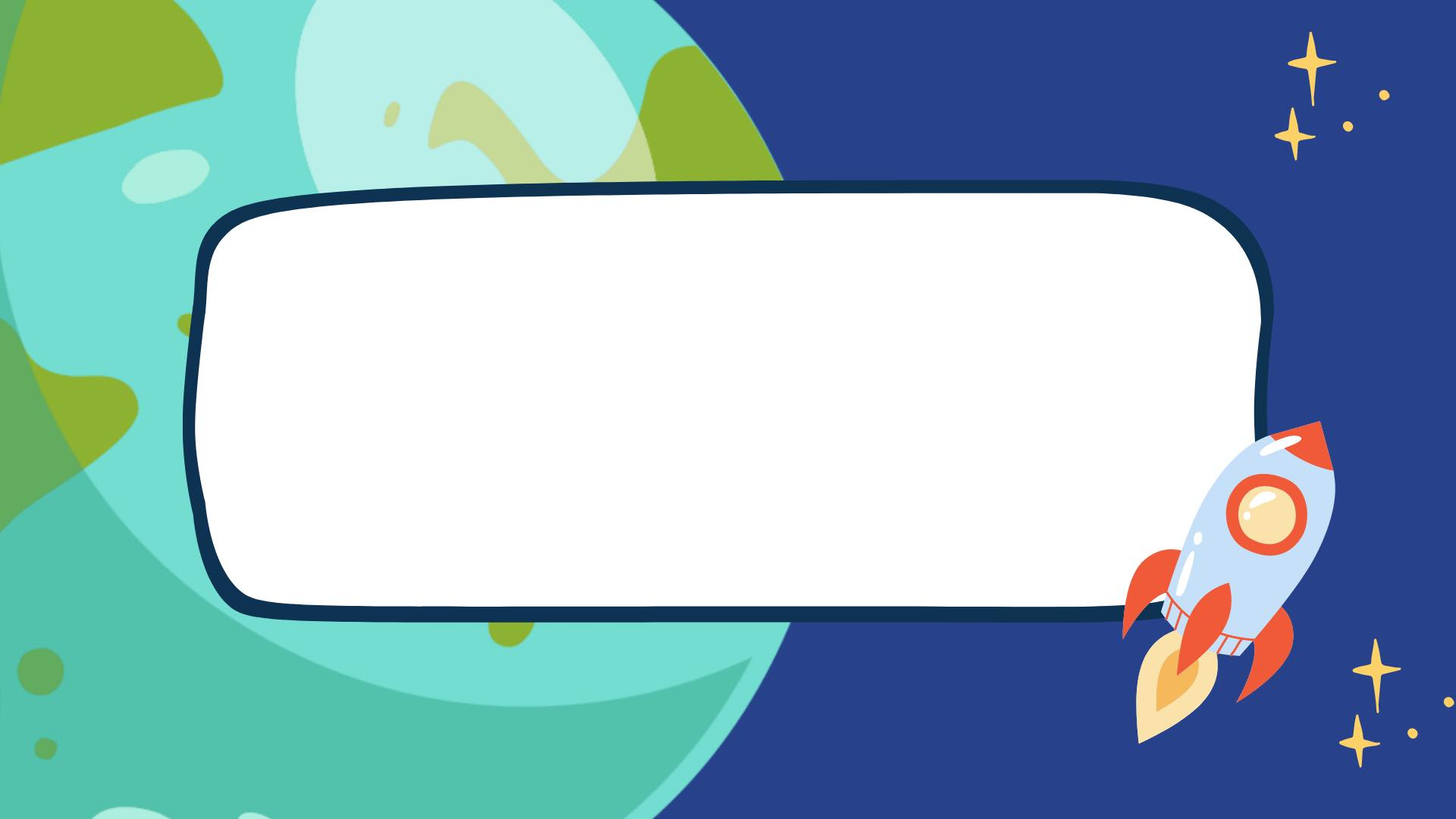 I. NHẬN XÉT
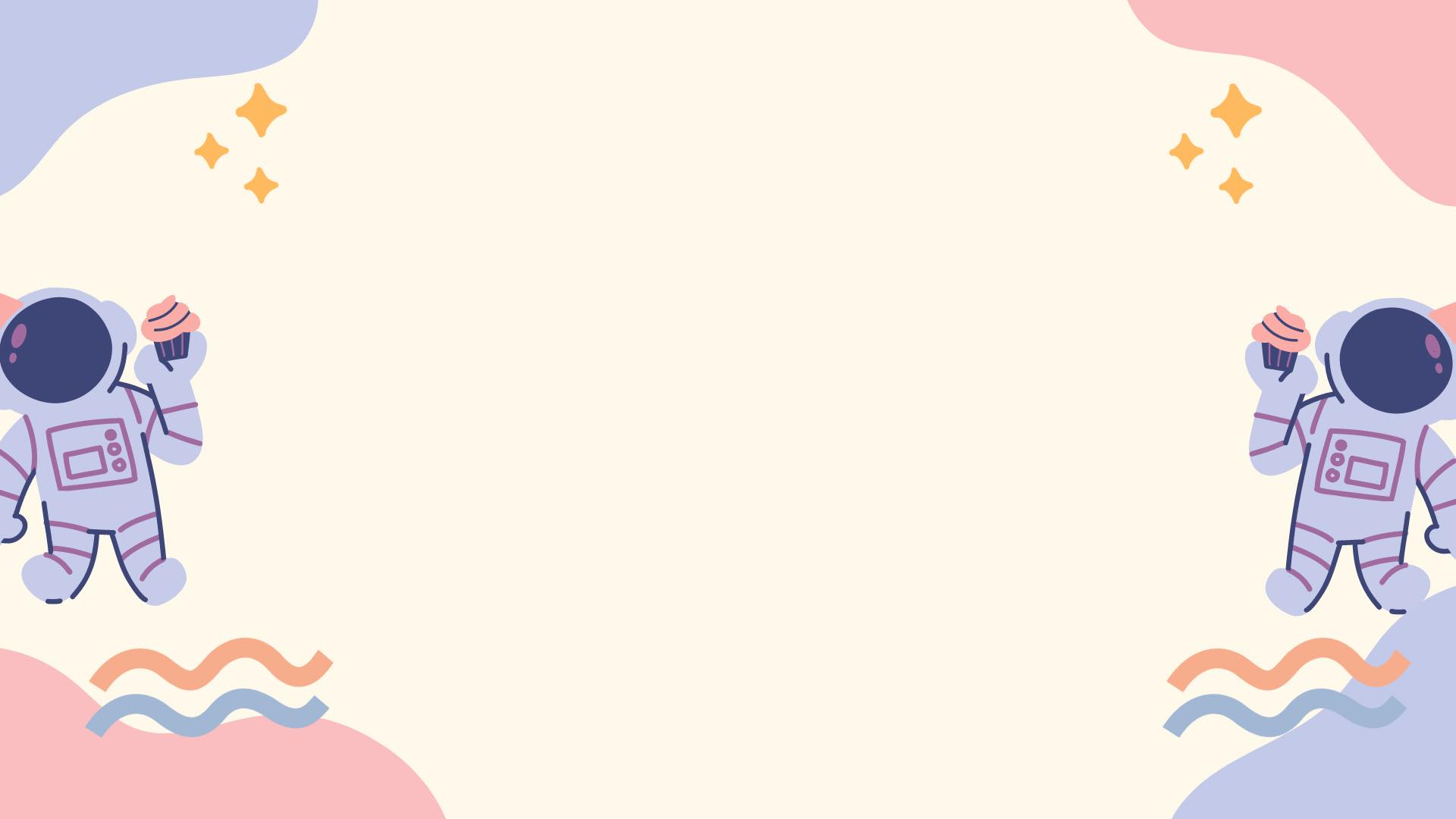 1. Tìm các từ chỉ sự vật trong những câu sau:
a) Mẹ giao cho Hồng chăm sóc cửa nhà, quét tước, dọn dẹp.
Theo Bích Thuận
b) Chích Bông năng nhặt sâu, bắt mối phá mùa màng và cây cối.
Theo Tô Hoài
c) Những cơn mưa ở mùa vụ tiếp theo giúp các cánh đồng dần xanh tươi trở lại.
Theo Tính Lê và Nguyễn Cường
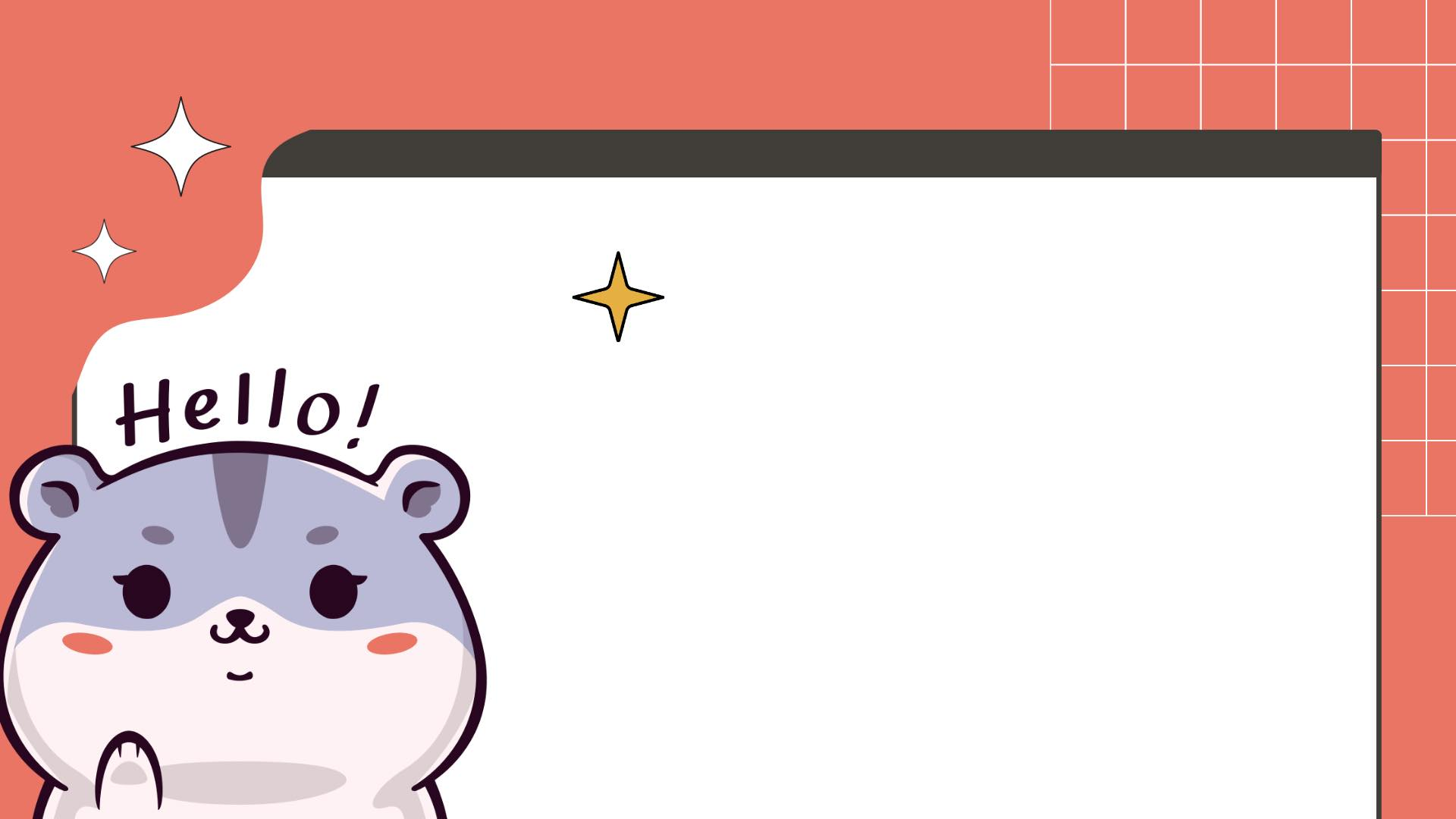 2. Xếp các từ nói trên vào nhóm thích hợp:
Chỉ con vật
Chỉ người
Chỉ vật
Chỉ thời gian
Chỉ hiện tượng tự nhiên
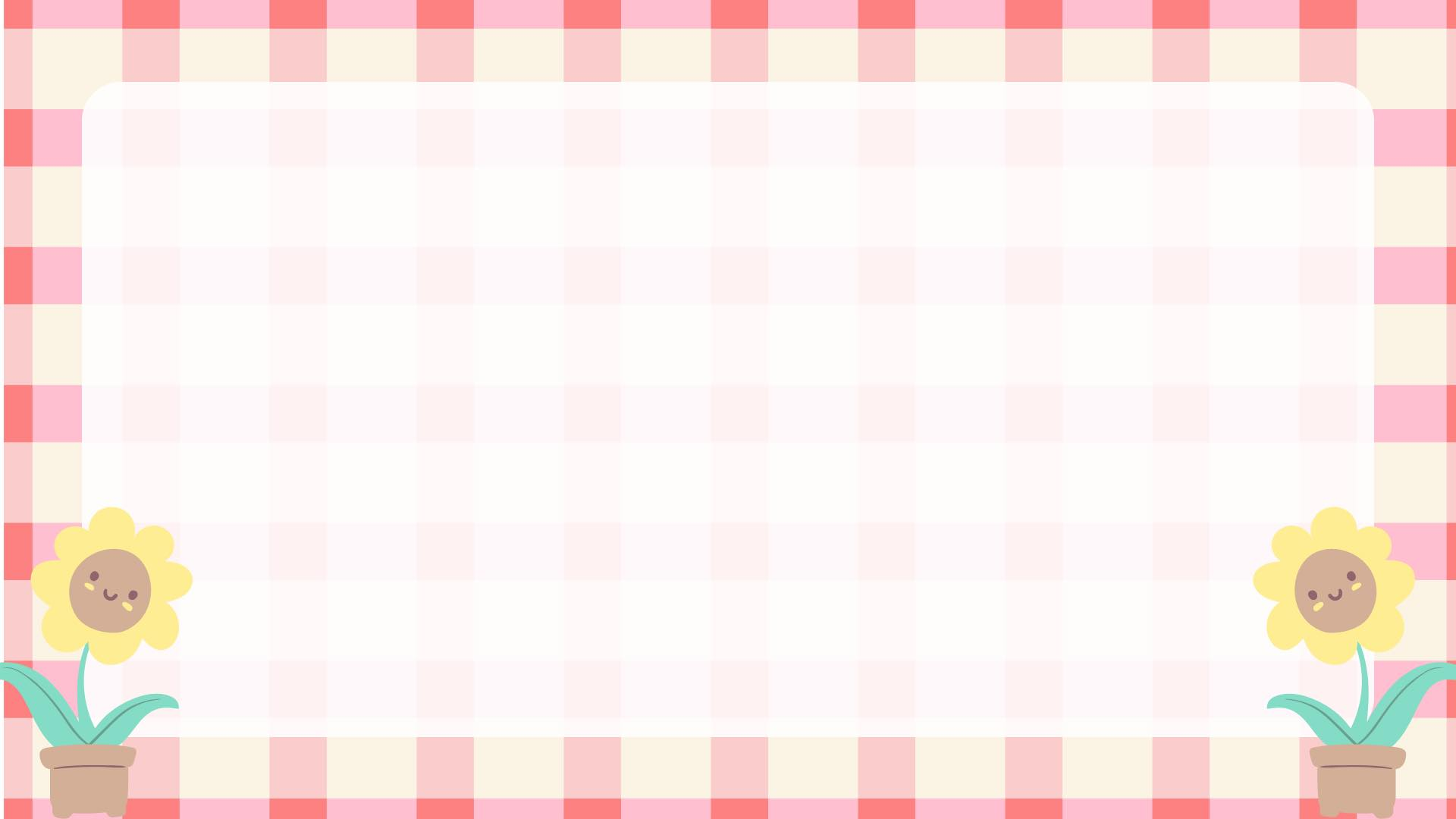 Chỉ vật
Chỉ con vật
Chỉ người
Mẹ
Cửa nhà
Chích Bông
Hồng
Cánh đồng
Sâu
Cây cối
Mối
Chỉ thời gian
Chỉ hiện tượng tự nhiên
Mùa màng
Cơn mưa
Mùa vụ
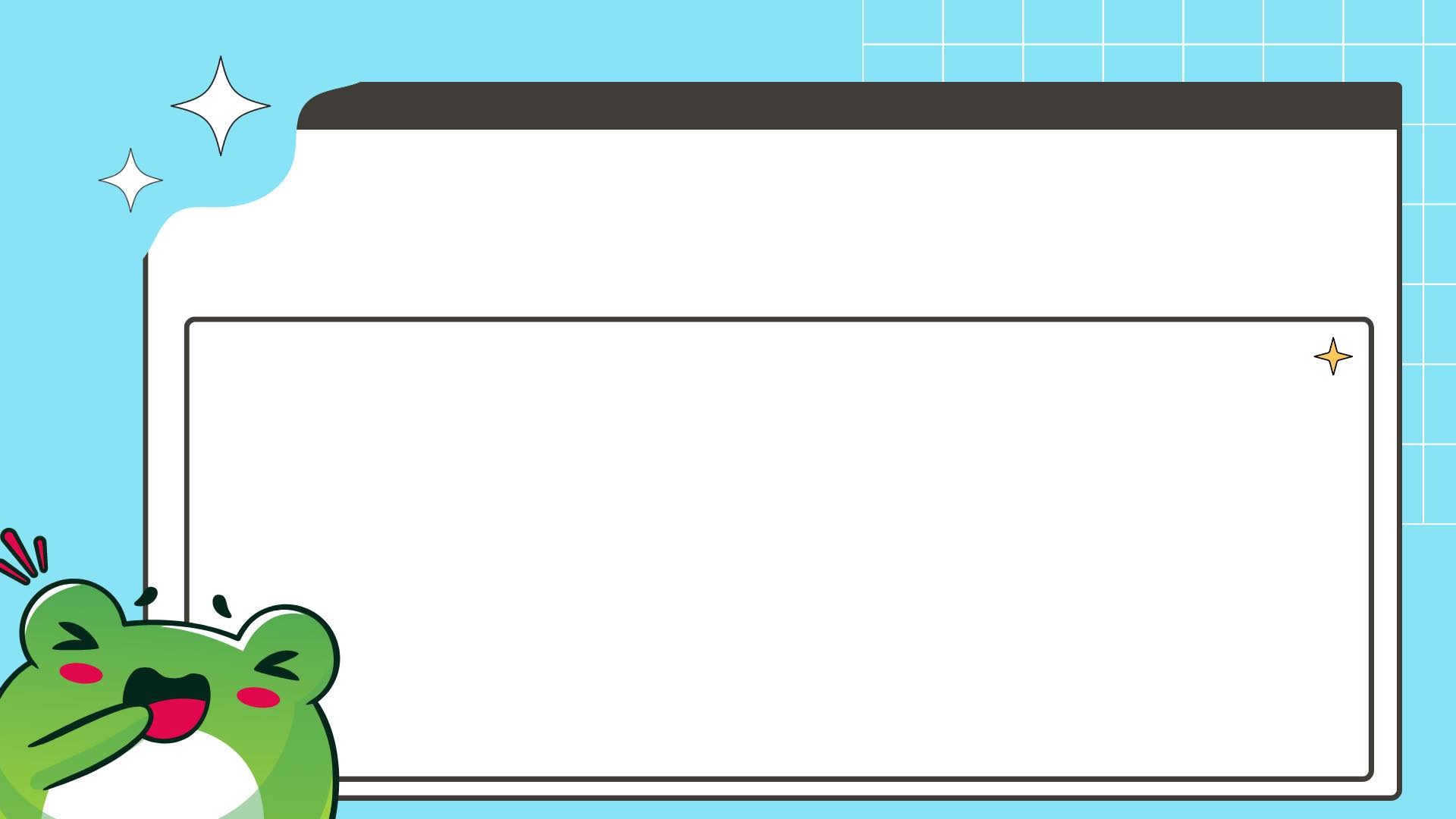 BÀI HỌC
Danh từ là từ chỉ sự vật (người, vật, con vật, thời gian, hiện tượng tự nhiên, …).
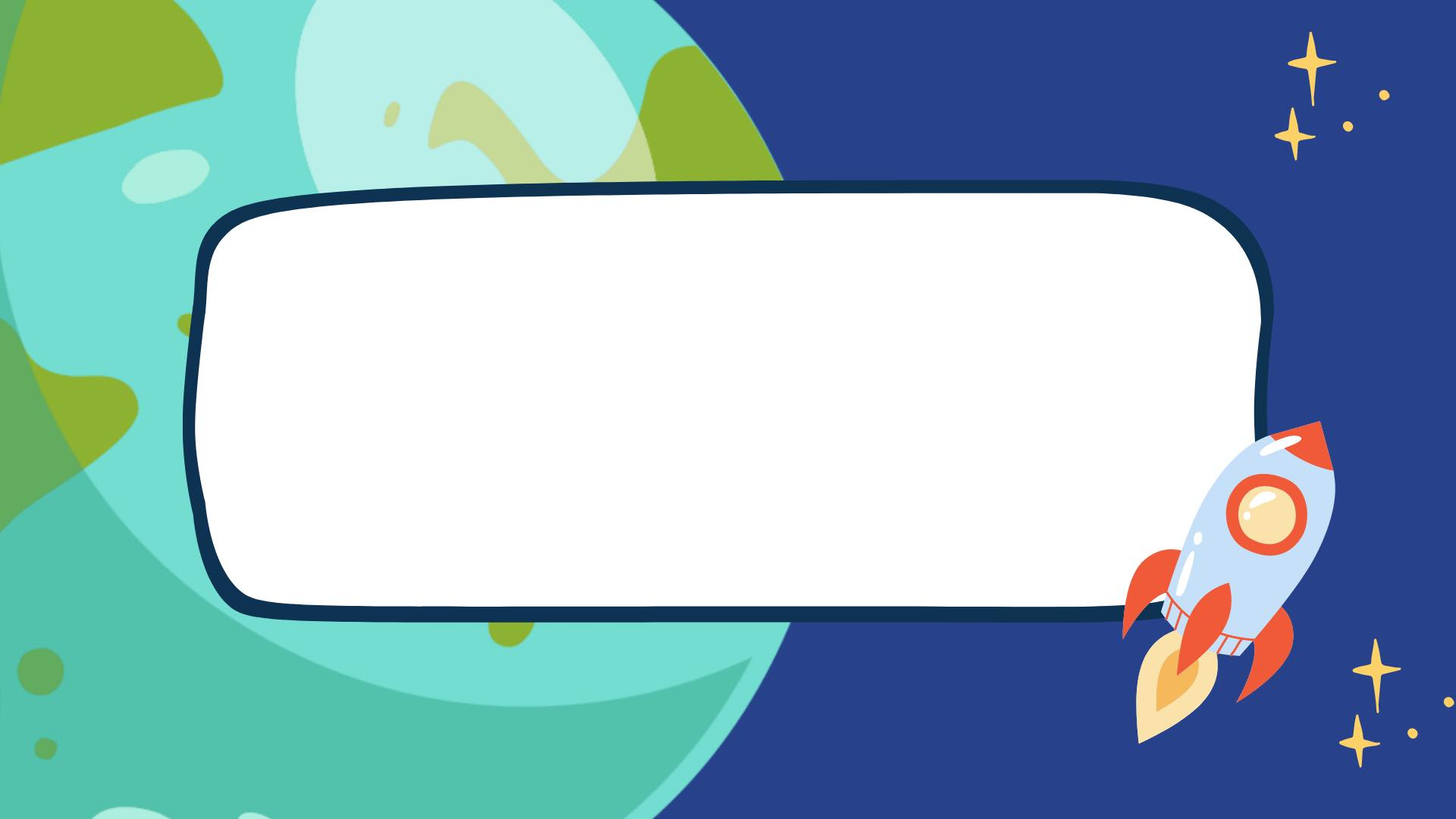 LUYỆN TẬP
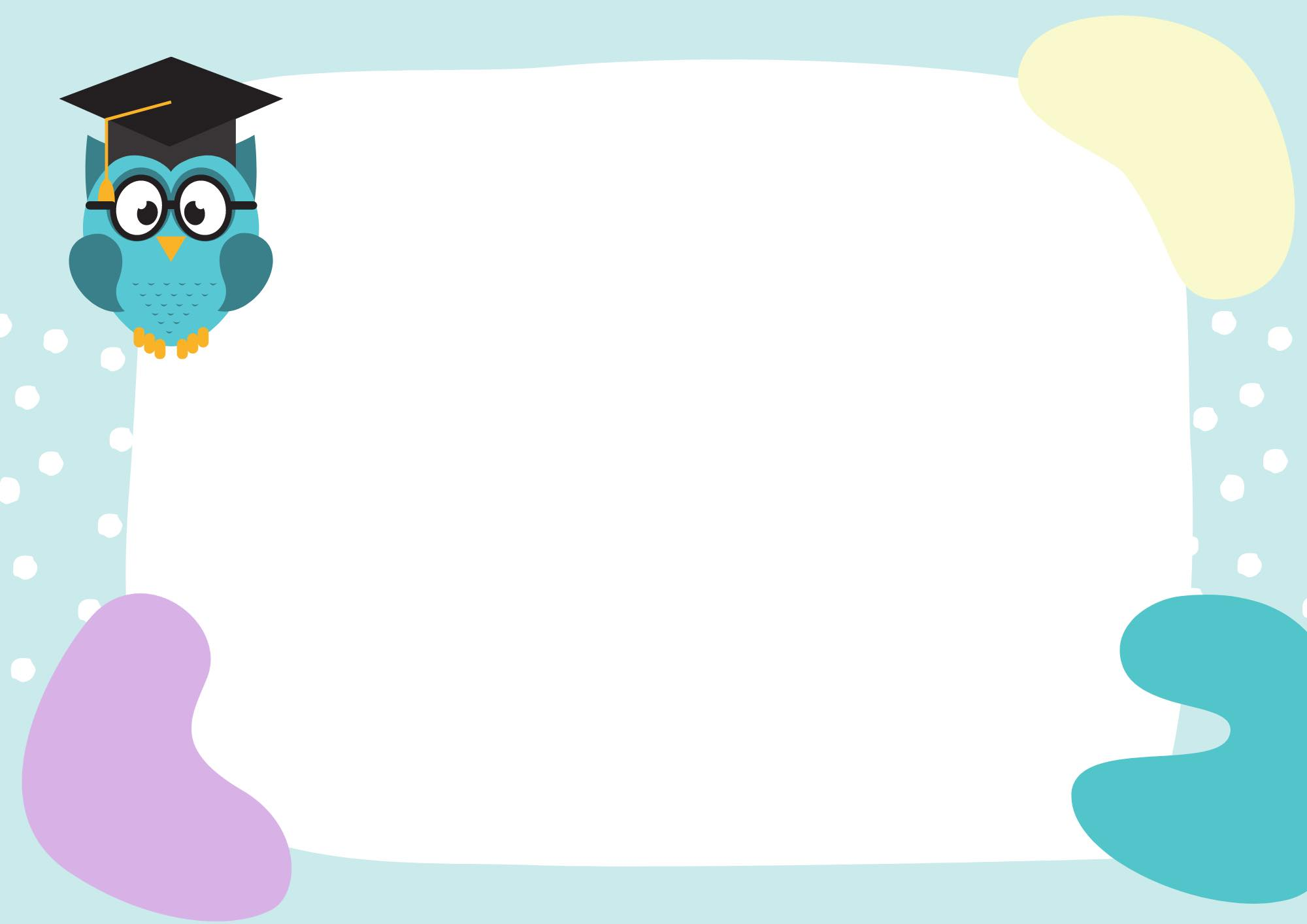 Tìm danh từ trong câu sau:
	Có khi nào bạn biến thành hoa, thành quả, thành một ngôi sao, thành ông Mặt Trời đem lại niềm vui cho mọi người như trong các câu chuyện cổ tích mà bác gió thường rì rầm kể suốt đêm ngày chưa?
Theo Trần Hoài Dương
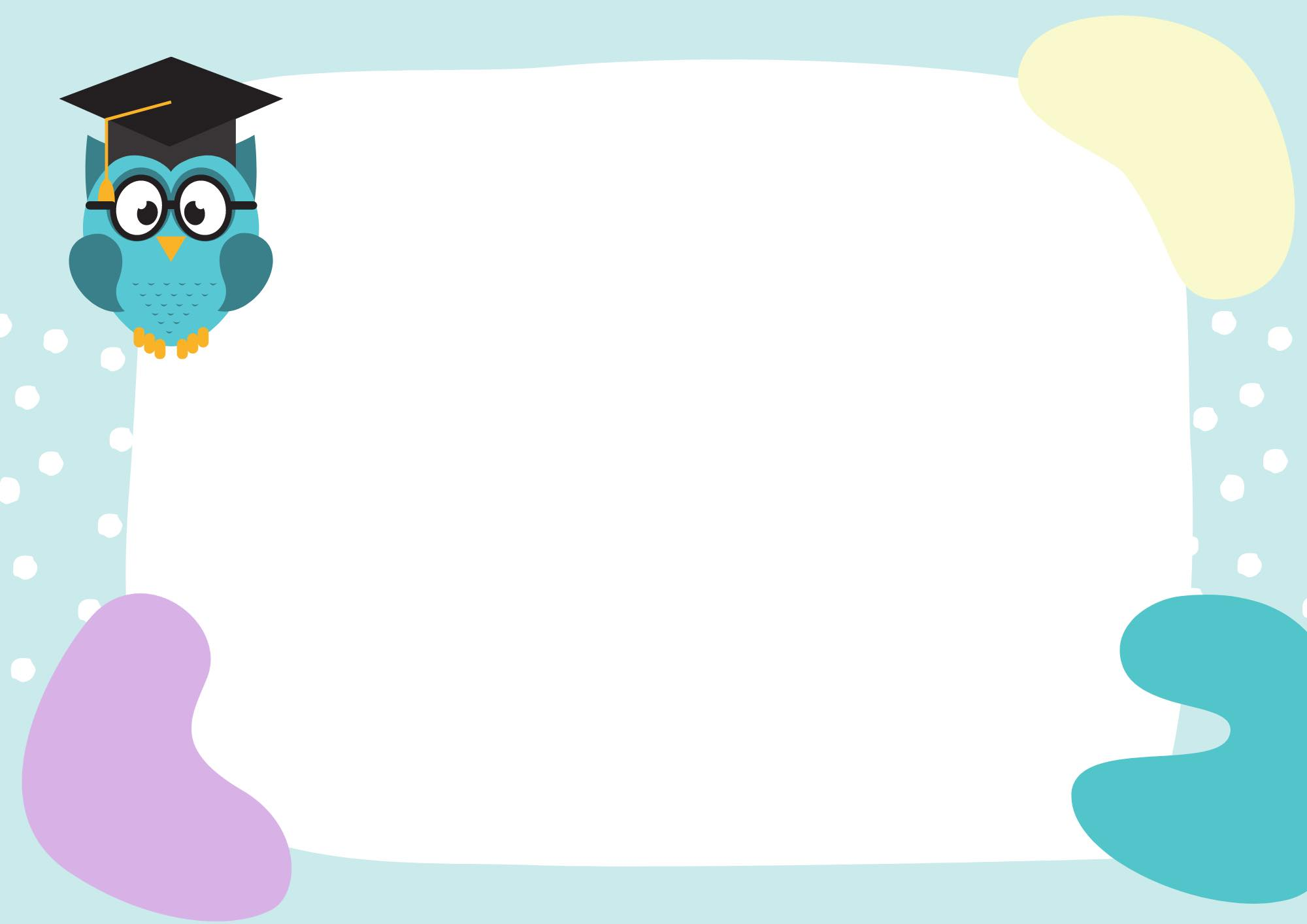 2. Viết một câu giới thiệu bản thân hoặc một người bạn. Chỉ ra danh từ mà em đã sử dụng.
Ví dụ:
Minh Quang là lớp trưởng của lớp em. Cậu ấy rất thông minh và chăm chỉ.
Đức Trung là một học sinh giỏi Tiếng Anh. Cả lớp rất tự hào về Trung.
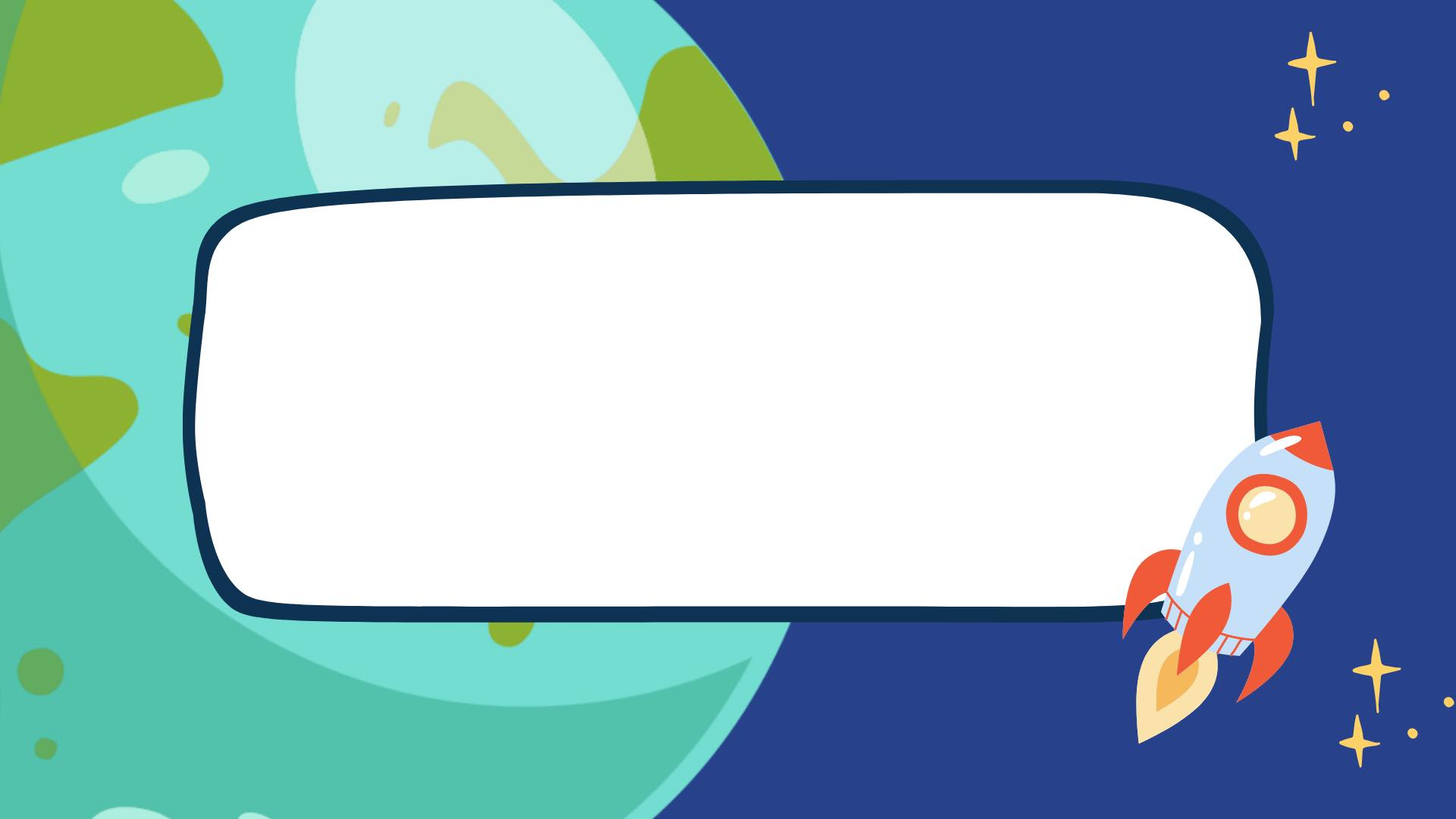 THANK YOU